IEEE BigData 2016
December 5-8, Washington D.C.
Java Thread and Process Performance for Parallel Machine Learning on Multicore HPC Clusters
Saliya Ekanayake
 Supun Kamburugamuve |Pulasthi Wickramasinghe|Geoffrey Fox
IEEE BigData 2016
1
12/08/2016
Performance on Multicore HPC Clusters
64x Ideal (if life was so fair!)
>40x Speedup with optimizations
We’ll discuss today
Hybrid Threads and MPI
All-MPI approach
Multidimensional Scaling (MDS) on Intel Haswell HPC  Cluster with 24 core nodes and 40Gbps Infiniband
128 Nodes
48 Nodes
2
5/16/2016
Performance Factors
Thread models. 
Affinity
Communication.
Other factors of high-level languages.
Garbage collection
Serialization/Deserialization
Memory references and cache
Data read/write
Ph.D. Dissertation Defense
3
9/28/2016
Thread Models
LRT-FJ
Long Running Threads – Fork Join (LRT-FJ).
Serial work followed by parallel regions.
A long running thread pool handles parallel tasks.
Threads sleep after parallel work.
Serial work
Non-trivial parallel work
Serial work
Non-trivial parallel work
Busy thread synchronization
Long Running Threads – Bulk Synchronous Parallel (LRT-BSP).
Resembles the classic BSP model of processes.
A long running thread pool similar to FJ.
Threads occupy CPUs always – “hot” threads.
LRT-BSP
LRT-FJ vs. LRT-BSP.
High context switch overhead in FJ.
BSP replicates serial work but reduced overhead.
Implicit synchronization in FJ.
BSP use explicit busy synchronizations.
Ph.D. Dissertation Defense
4
9/28/2016
Affinity
Six affinity patterns




E.g. 2x4
Two threads per process
Four processes per node
Assume two 4 core sockets
P3
P3
P0
P0
P4
P4
P1
P1
2x4 CI
2x4 CE
C0
C0
C1
C1
C2
C2
C3
C3
C4
C4
C5
C5
C6
C6
C7
C7
P2,P3
P2,P3
P0,P1
P0,P1,P2,P3
P0,P1
P0,P1,P2,P3
Socket 0
Socket 0
Socket 1
Socket 1
2x4 SI
2x4 NI
2x4 SE
2x4 NE
C0
C0
C0
C0
C1
C1
C1
C1
C2
C2
C2
C2
C3
C3
C3
C3
C4
C4
C4
C4
C5
C5
C5
C5
C6
C6
C6
C6
C7
C7
C7
C7
Socket 0
Socket 0
Socket 0
Socket 0
Socket 1
Socket 1
Socket 1
Socket 1
Worker thread
Background thread (GC and other JVM threads)
Process (JVM)
Ph.D. Dissertation Defense
5
9/28/2016
A Quick Peek into Performance
No thread pinning and FJ
Threads pinned to cores and FJ
No thread pinning and BSP
Threads pinned to cores and BSP
K-Means 10K performance on 16 nodes
Ph.D. Dissertation Defense
6
9/28/2016
Communication Mechanisms
Collective communications are expensive.
Allgather, allreduce, broadcast.
Frequently used in parallel machine learning
E.g.
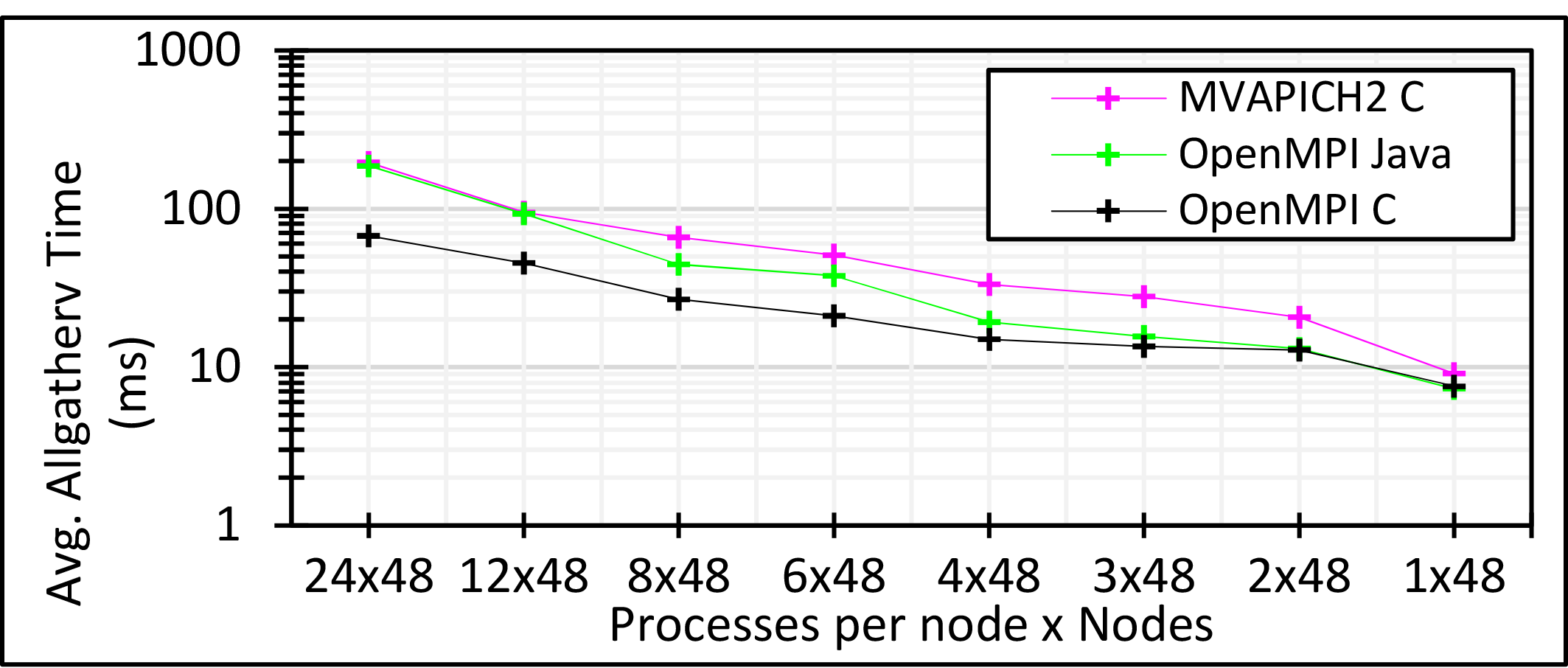 Identical message size per node, yet 24 MPI is ~10 times slower than 1 MPI
Suggests #ranks per node should be 1 for the best performance
How to reduce this cost?
3 million double values distributed uniformly over 48 nodes
Ph.D. Dissertation Defense
7
9/28/2016
Communication Mechanisms
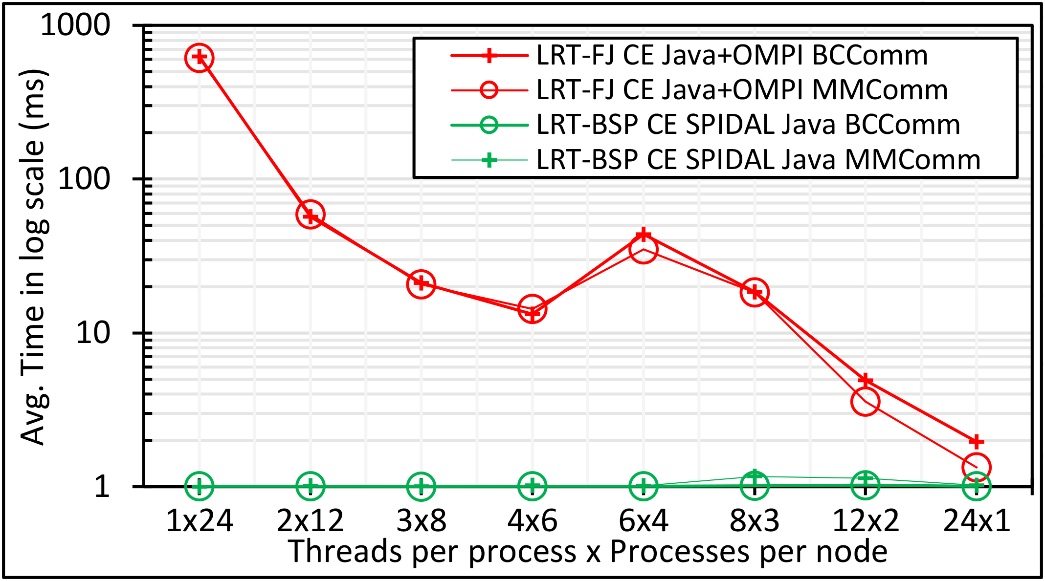 Shared Memory (SM) for inter-process communication (IPC).
Custom Java implementation in SPIDAL.
Uses OpenHFT’s Bytes API.
Reduce network communications to the number of nodes.
Java DA-MDS 100k communication on 48 of 24-core nodes
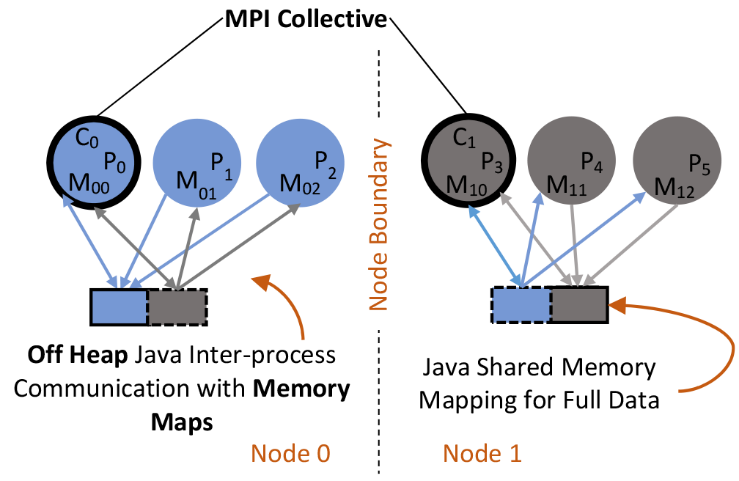 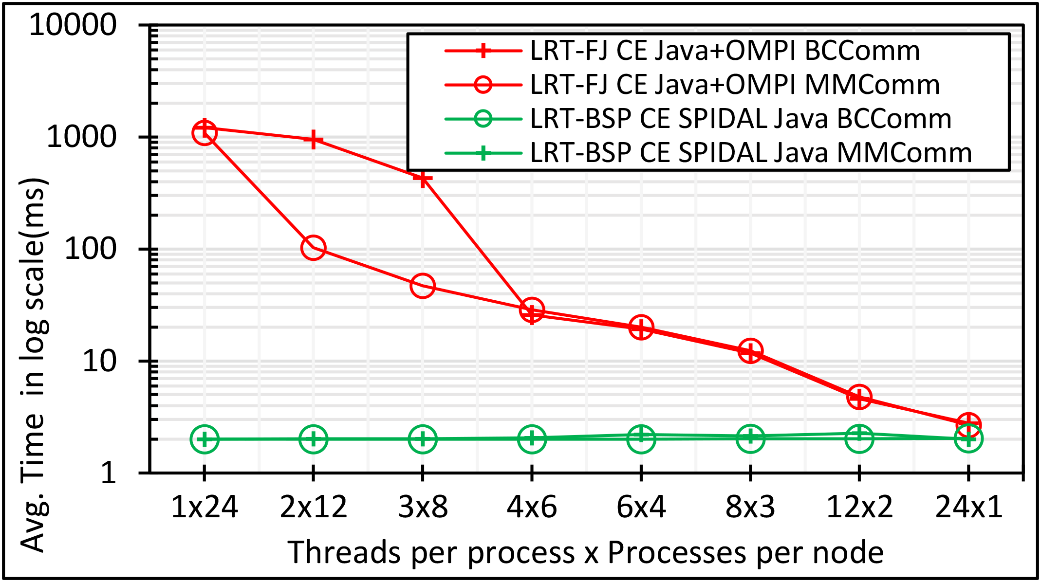 Java DA-MDS 200k communication on 48 of 24-core nodes
Java SM architecture
Ph.D. Dissertation Defense
8
9/28/2016
Performance: K-Means
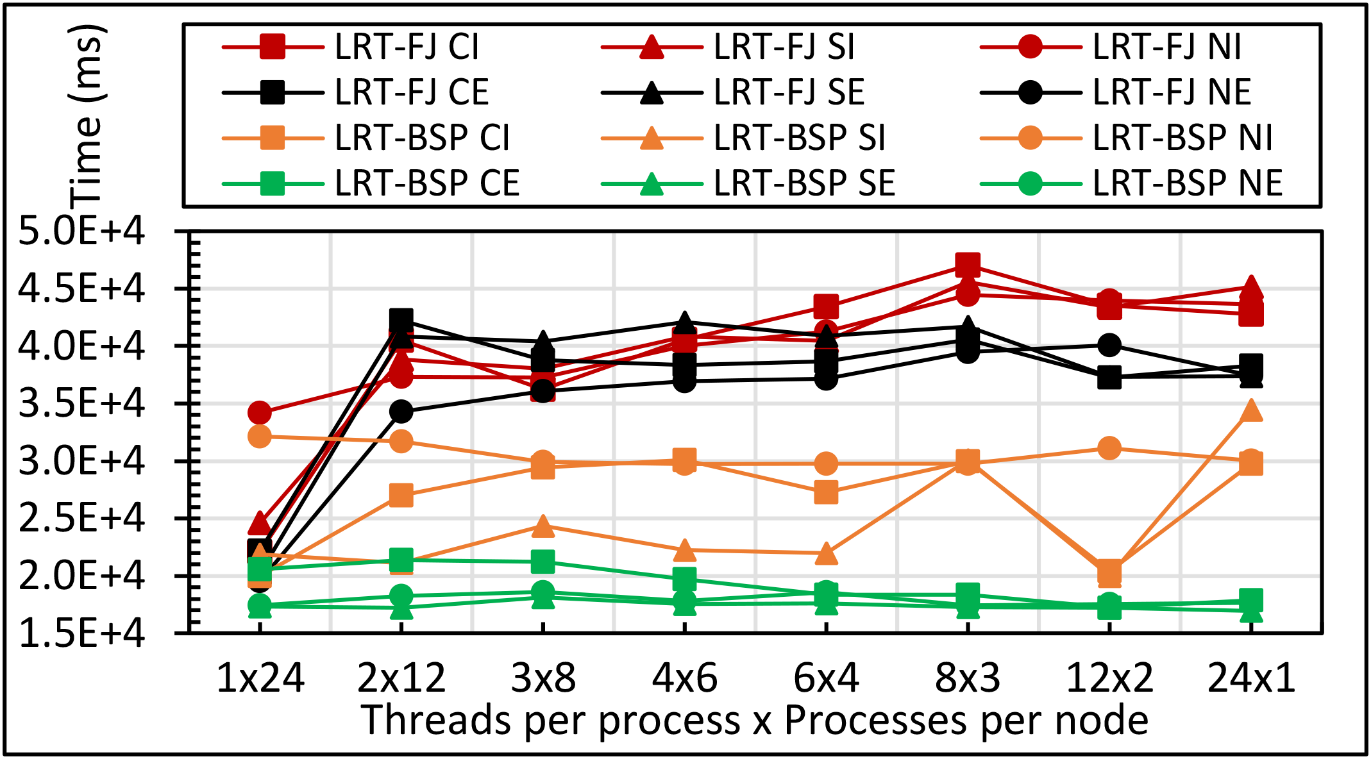 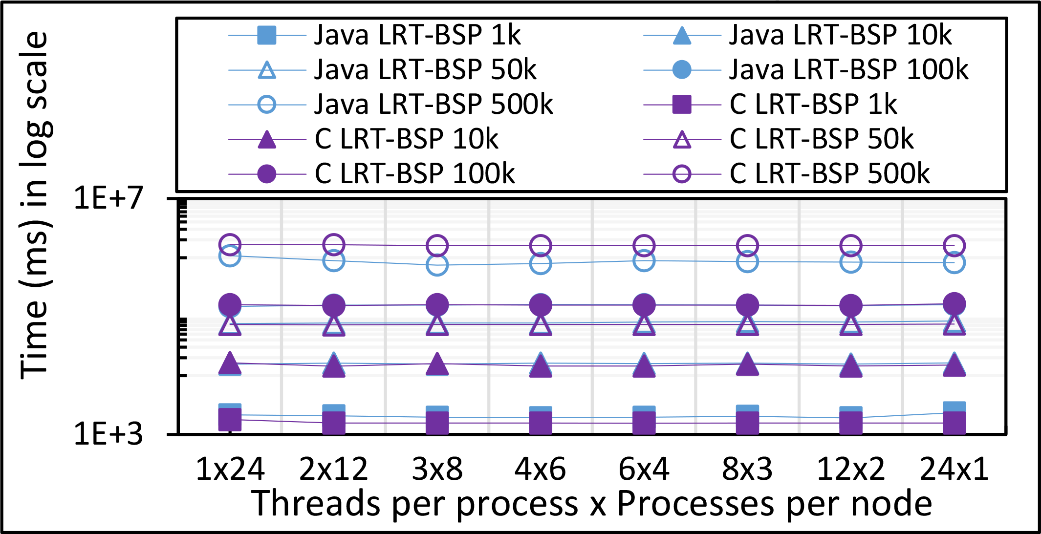 Java K-Means 1 mil points and 1k centers performance on 16 nodes for LRT-FJ and LRT-BSP with varying affinity patterns over varying threads and processes.
Java vs C K-Means LRT-BSP affinity CE performance for 1 mil points with 1k,10k,50k,100k, and 500k centers on 16 nodes over varying threads and processes.
IEEE BigData 2016
9
12/08/2016
Performance: K-Means
Java LRT-BSP 
	－{All Procs, Threads Internal,  Hybrid} 
C
All-Procs.
#processes = total parallelism.
Each pinned to a separate core.
Balanced across the two sockets.
Threads internal.
1 process per node, pinned to T cores, where T = #threads.
Threads pinned to separate cores.
Threads balanced across the two sockets.
Hybrid
2 processes per node, pinned to T cores.
Total parallelism = Tx2  where T is 8 or 12.
Threads pinned to separate cores and balanced across the two sockets.
Java and C K-Means 1 mil points with 100k centers performance on 16 nodes for LRT-FJ and LRT-BSP over varying intra-node parallelisms. The affinity pattern is CE.
Ph.D. Dissertation Defense
10
9/28/2016
Data Set <Points>
K-Means Clustering
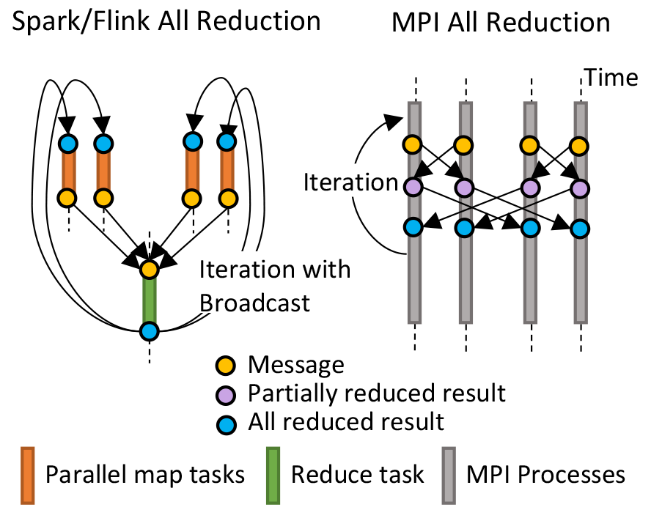 Map (nearest centroid calculation)
Reduce (update centroids)
Data Set <Initial Centroids>
Data Set <Updated Centroids>
Flink and Spark
Broadcast
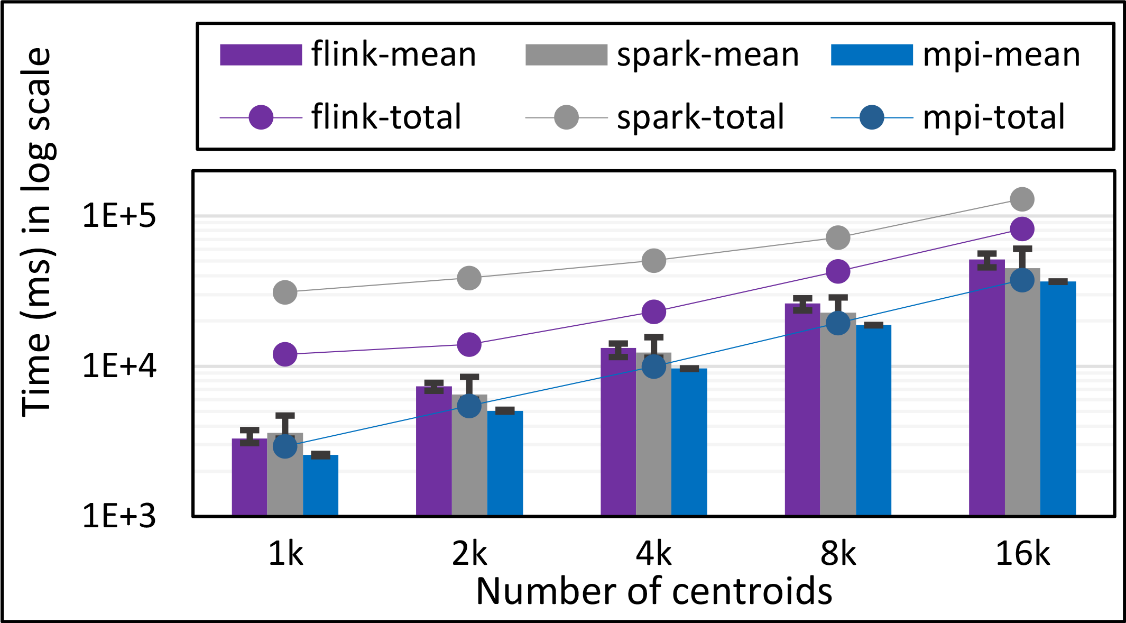 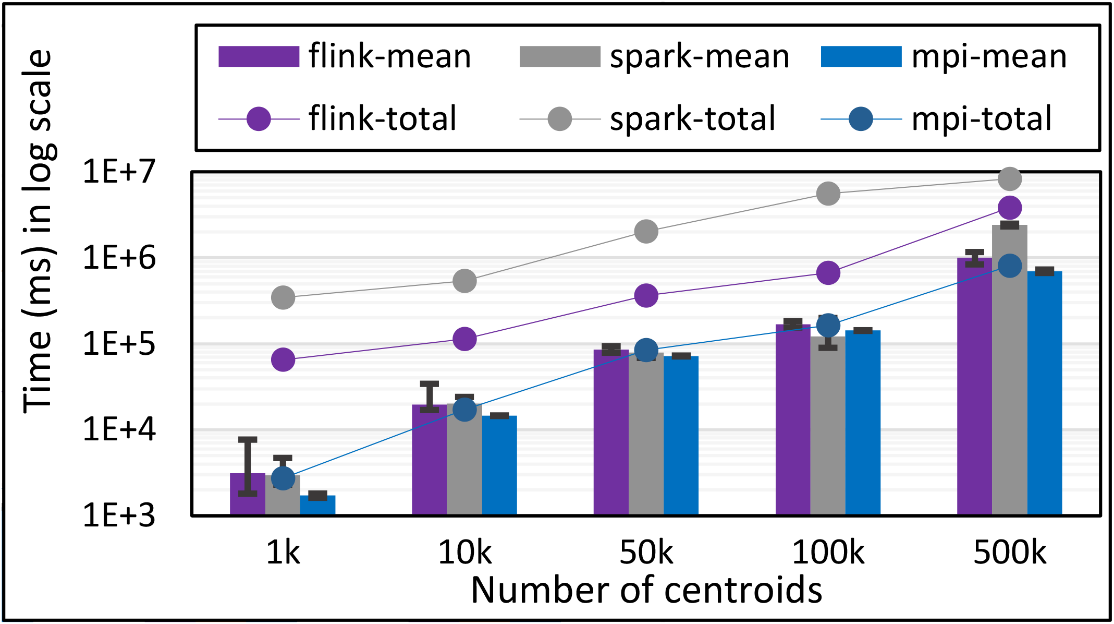 K-Means total and compute times for 1 million 2D points and 1k,10,50k,100k, and 500k centroids for Spark, Flink, and MPI Java LRT-BSP CE. Run on 16 nodes as 24x1.
K-Means total and compute times for 100k 2D points and
1k,2k,4k,8k, and 16k centroids for Spark, Flink, and MPI Java LRT-BSP CE. Run on 1 node as 24x1.
Ph.D. Dissertation Defense
11
9/28/2016
[Speaker Notes: Note the differences in communication architectures
Note times are in log scale
Bars indicate compute only times, which is similar across these frameworks
Overhead is dominated by communications in Flink and Spark]
Performance: Multidimensional Scaling
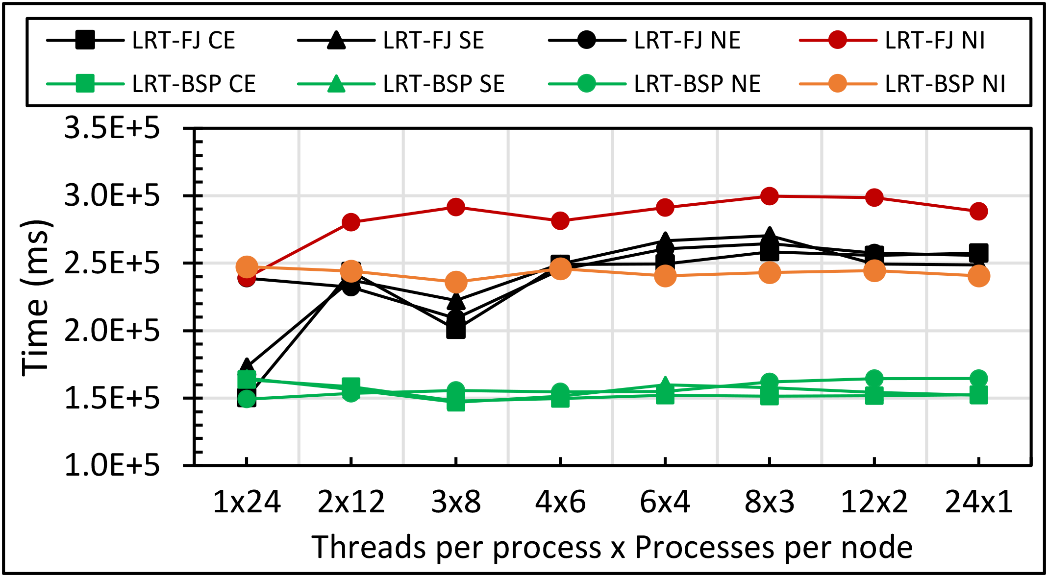 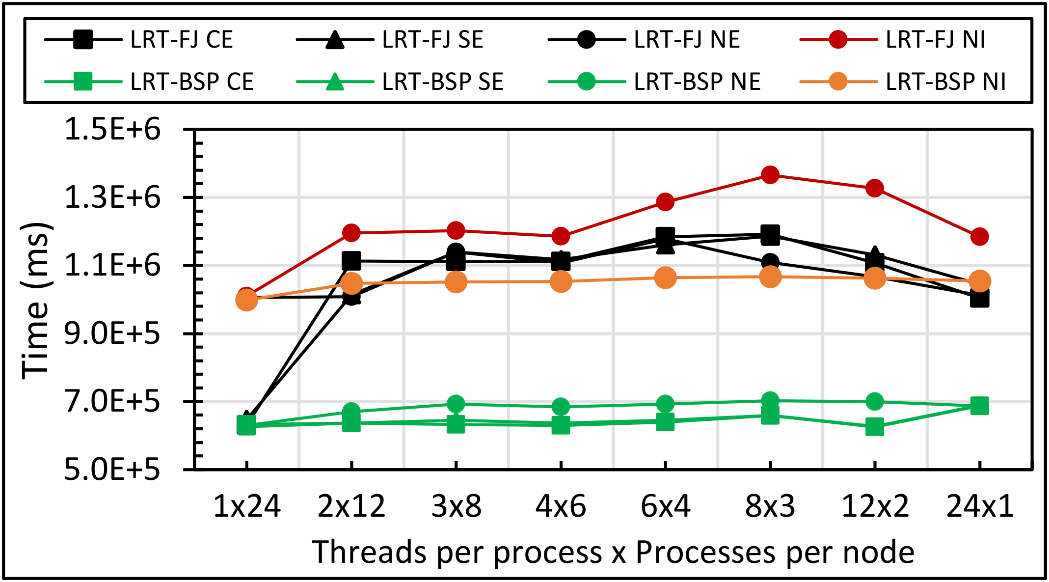 Java DA-MDS 100k on 16 of 24-core nodes
Java DA-MDS 50k on 16 of 24-core nodes
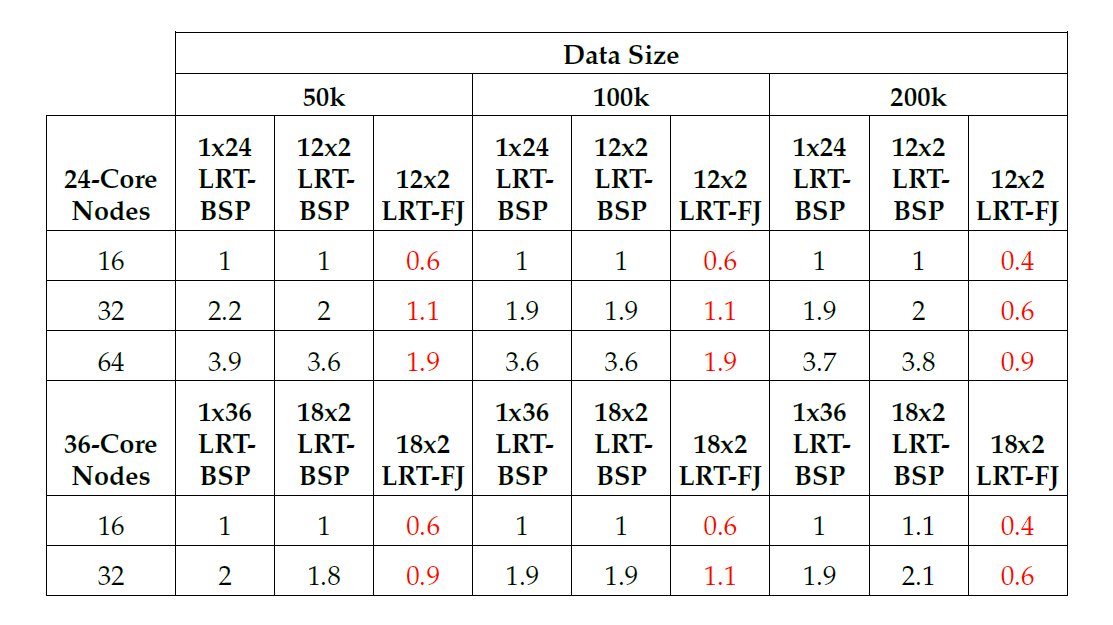 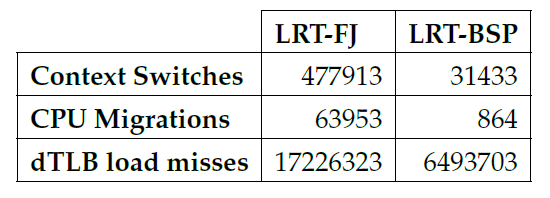 15x
74x
2.6x
Linux perf statistics for DA-MDS run of 18x2 on 32 nodes. Affinity pattern is CE.
IEEE BigData 2016
Java DA-MDS speedup comparison for LRT-FJ and LRT-BSP
12
12/08/2016
Performance: Multidimensional Scaling
64x Ideal (if life was so fair!)
>40x Speedup with optimizations
Hybrid Threads and MPI
All-MPI approach
Multidimensional Scaling (MDS) on Intel Haswell HPC  Cluster with 24 core nodes and 40Gbps Infiniband
128 Nodes
48 Nodes
13
5/16/2016
Acknowledgement
Grants: NSF CIF21 DIBBS 1443054 and NSF RaPyDLI 1415459 
Digital Science Center (DSC) at Indiana University
Network Dynamics and Simulation Science Laboratory (NDSSL) at Virginia Tech
Thank you!
IEEE BigData 2016
14
12/08/2016
Backup Slides
IEEE BigData 2016
15
12/08/2016
Other Factors
Heap size per process reaches –Xmx (2.5GB) early in the computation
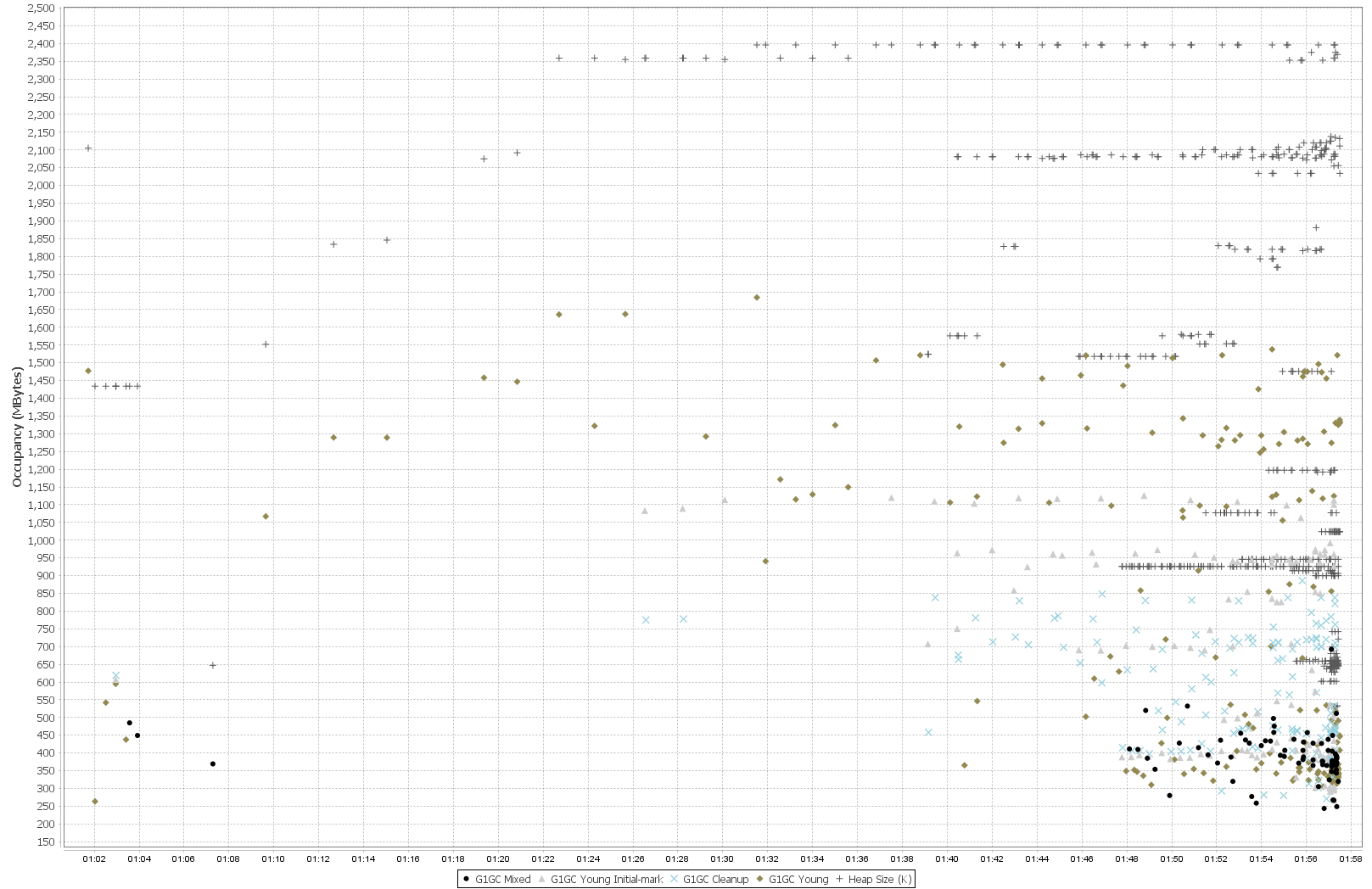 Garbage Collection (GC)
“Stop the world” events are expensive.
Especially, for parallel machine learning.
Typical OOP  allocate – use – forget. 
Original SPIDAL code produced frequent garbage of small arrays.
Solutions.
Unavoidable, but can be reduced.
Static allocation.
Object reuse.
Advantage.
Less GC – obvious. 
Scale to larger problem sizes.
E.g. Original SPIDAL code required 5GB (x 24 = 120 GB per node) heap per process to handle 200K DA-MDS. Optimized code use < 1GB heap to finish within the same timing.
Note. Physical memory is 128GB, so with optimized SPIDAL can now do 1 million point MDS within hardware limits.
Frequent GC
Heap size per process is well below (~1.1GB) of –Xmx (2.5GB)
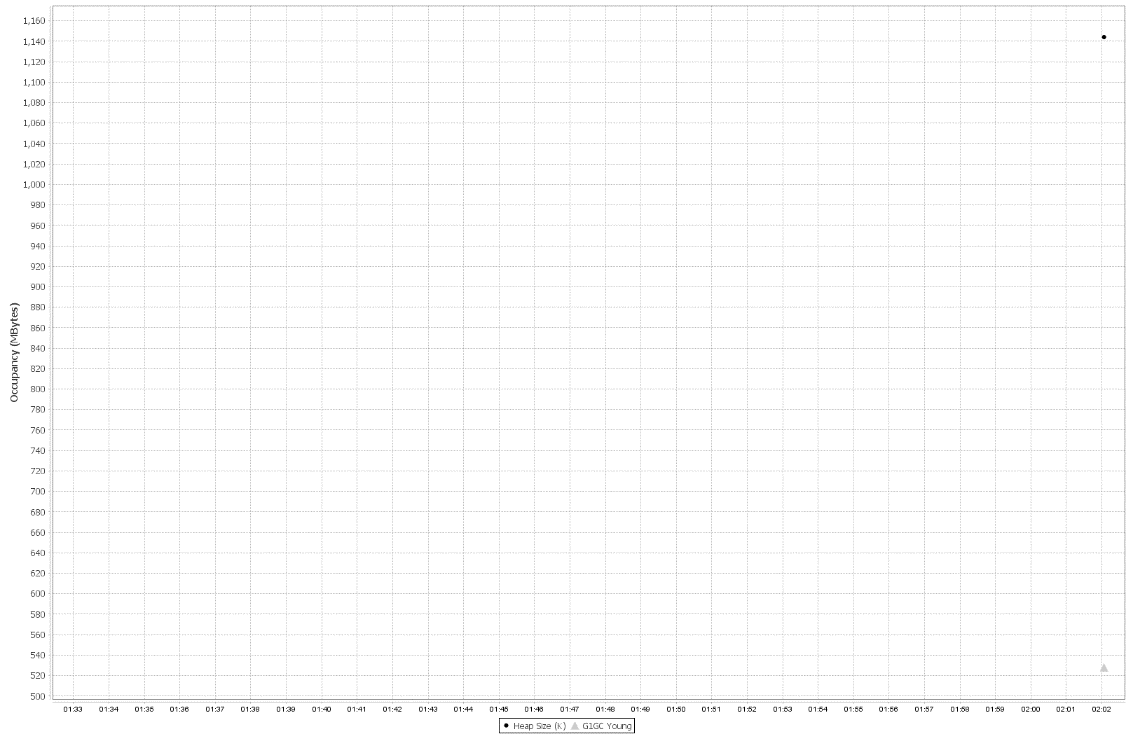 Virtually no GC activity after optimizing
Ph.D. Dissertation Defense
16
9/28/2016
Other Factors
Serialization/Deserialization.
Default implementations are verbose, especially in Java.
Kryo is by far the best in compactness.
Off-heap buffers are another option.
Memory references and cache.
Nested structures are expensive.
Even 1D arrays are preferred over 2D when possible.
Adopt HPC techniques – loop ordering, blocked arrays.
Data read/write.
Stream I/O is expensive for large data
Memory mapping is much faster and JNI friendly in Java
Native calls require extra copies as objects move during GC. 
Memory maps are in off-GC space, so no extra copying is necessary
Ph.D. Dissertation Defense
17
9/28/2016